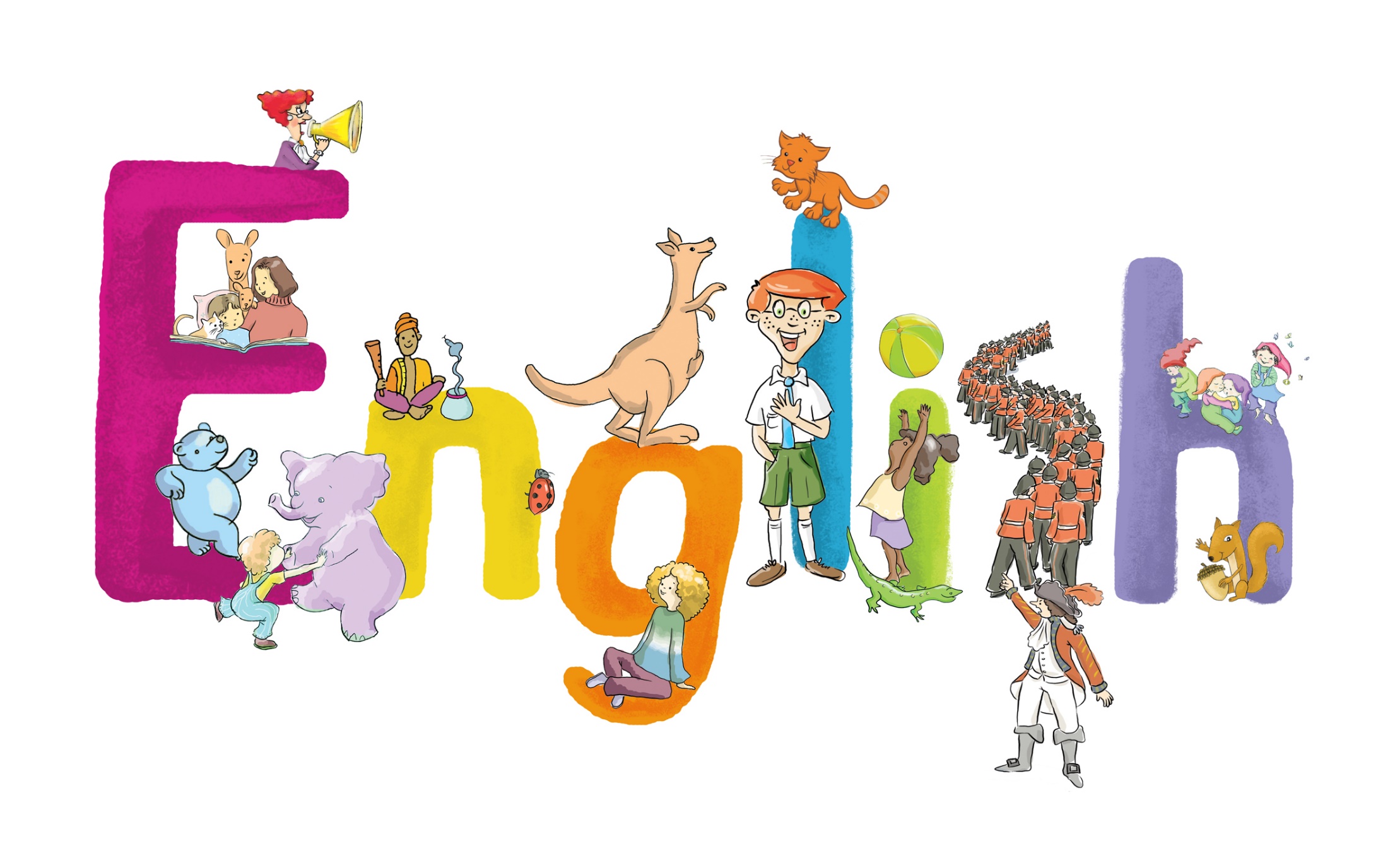 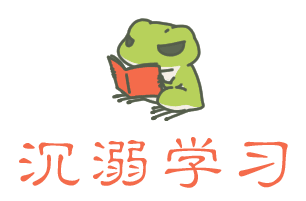 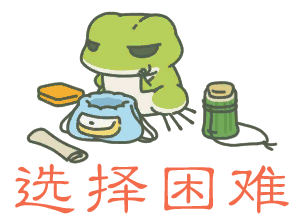 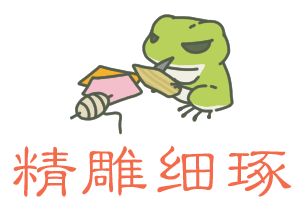 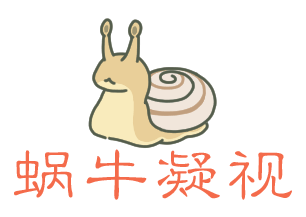 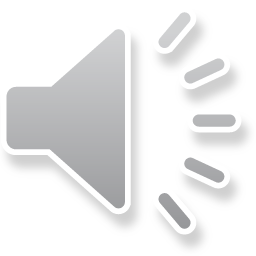 學期大事
3/27 Reader’s Theater Competition
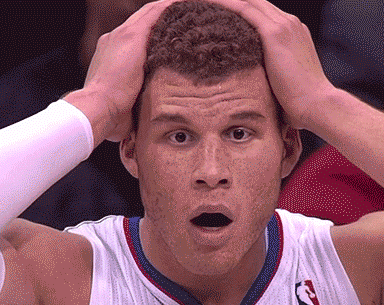 ★比賽前的每堂英文課都要帶劇本
• Actors use their voices, facial expressions and gestures to convey the image of the scene.
• It’s not ‘acted’ with physical movement.
• Performers use scripts as a guide.
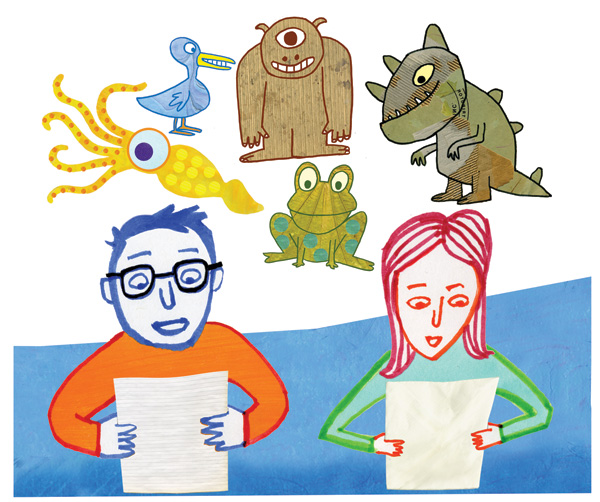 The Bremen Town Musicians
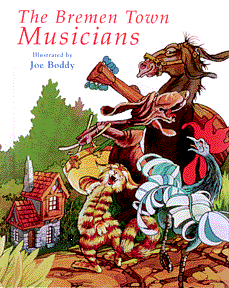 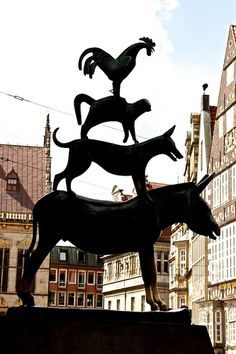 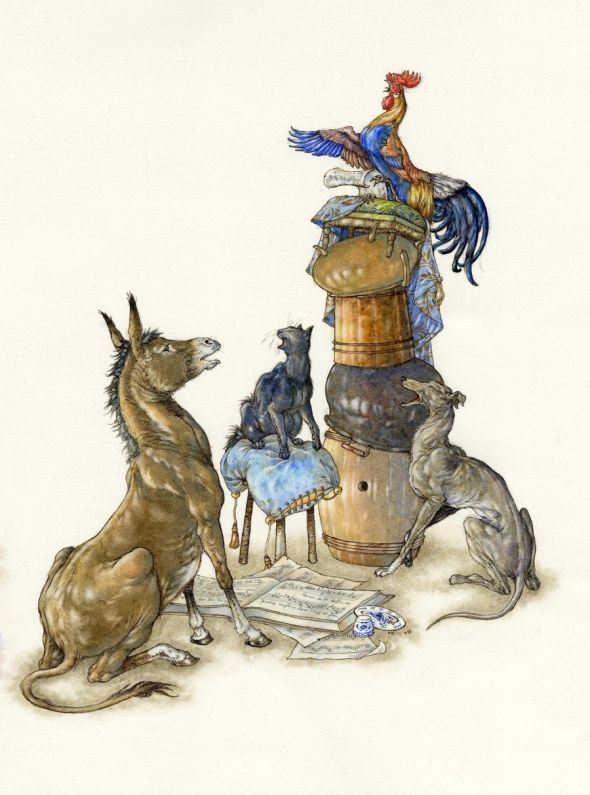 課程內容
Story.Com第8冊
  Unit1~Unit5 + 2 Review單元
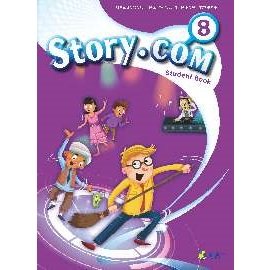 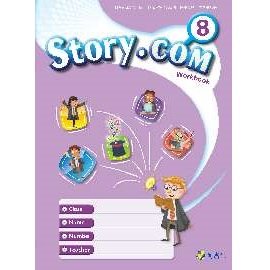 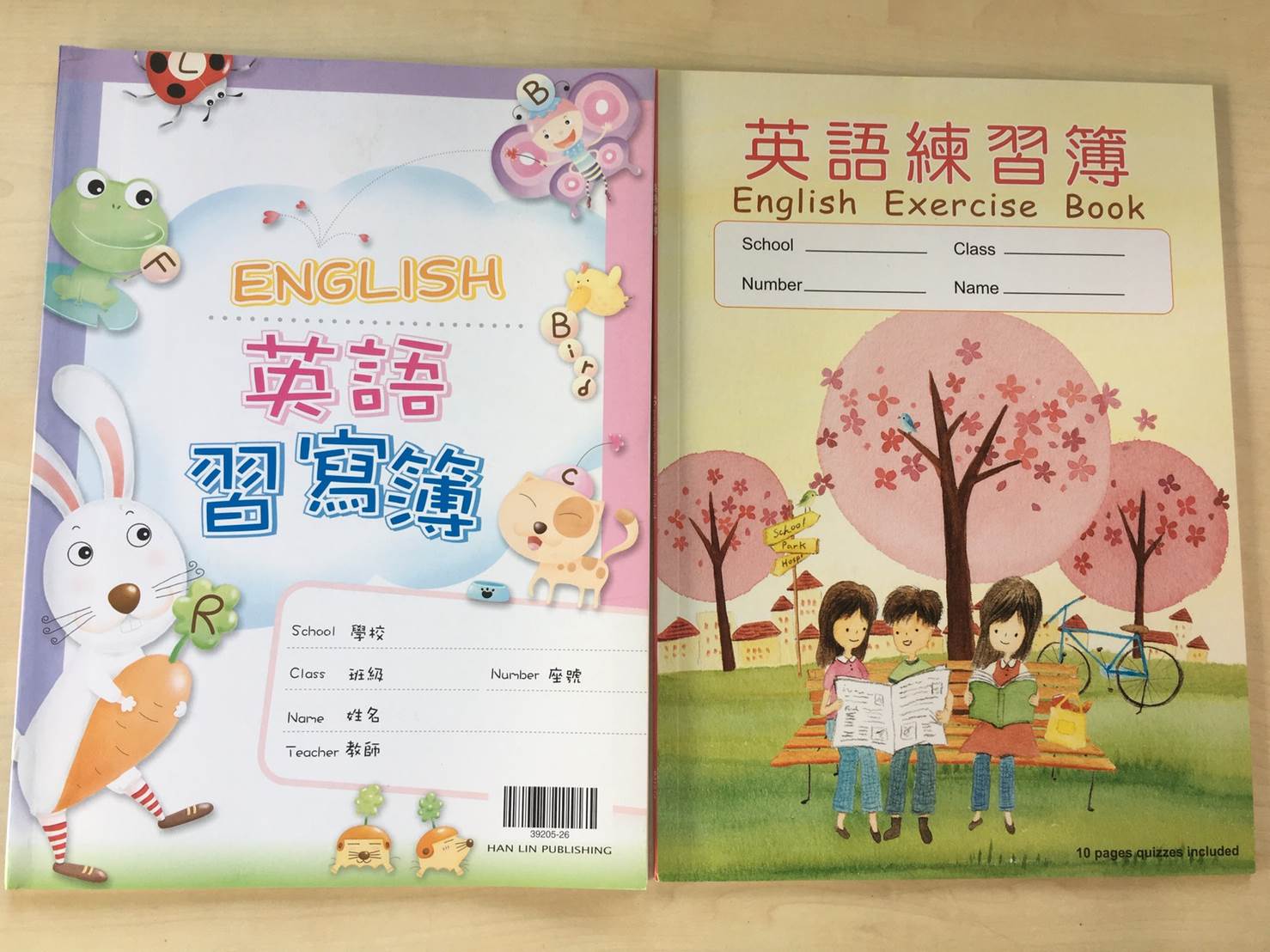 Topic: 服飾
               公共場所               
               日常活動&過去式             
               地球日
               諺語
               Phonics
每週+1 節英語課的上課內容，
   教材皆為自編，內容包含:
RT教學
西洋流行歌曲
國際教育
短文閱讀
英語漫畫
評量說明
個人戰力表
課堂活動
課堂參與( 20 )%
作業繳交( 20 )%
平時測驗( 20 ) %
期中多元評量( 20 )%
期末考( 20 )%
準時
完成度
訂正情形
1.隨堂小考
RT活動練習情形&上台發表
筆試(聽&讀&寫)
家庭作業
作業將貼於每週五貼於聯絡簿中，請小朋友按時完成。
「英語能力進化表」活動已貼在課本上，請家長協助幫孩子簽名認證，一起協助孩子累積豐厚的英語實力喔!。
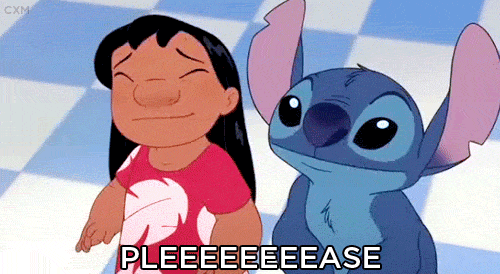 請家長協助配合事項
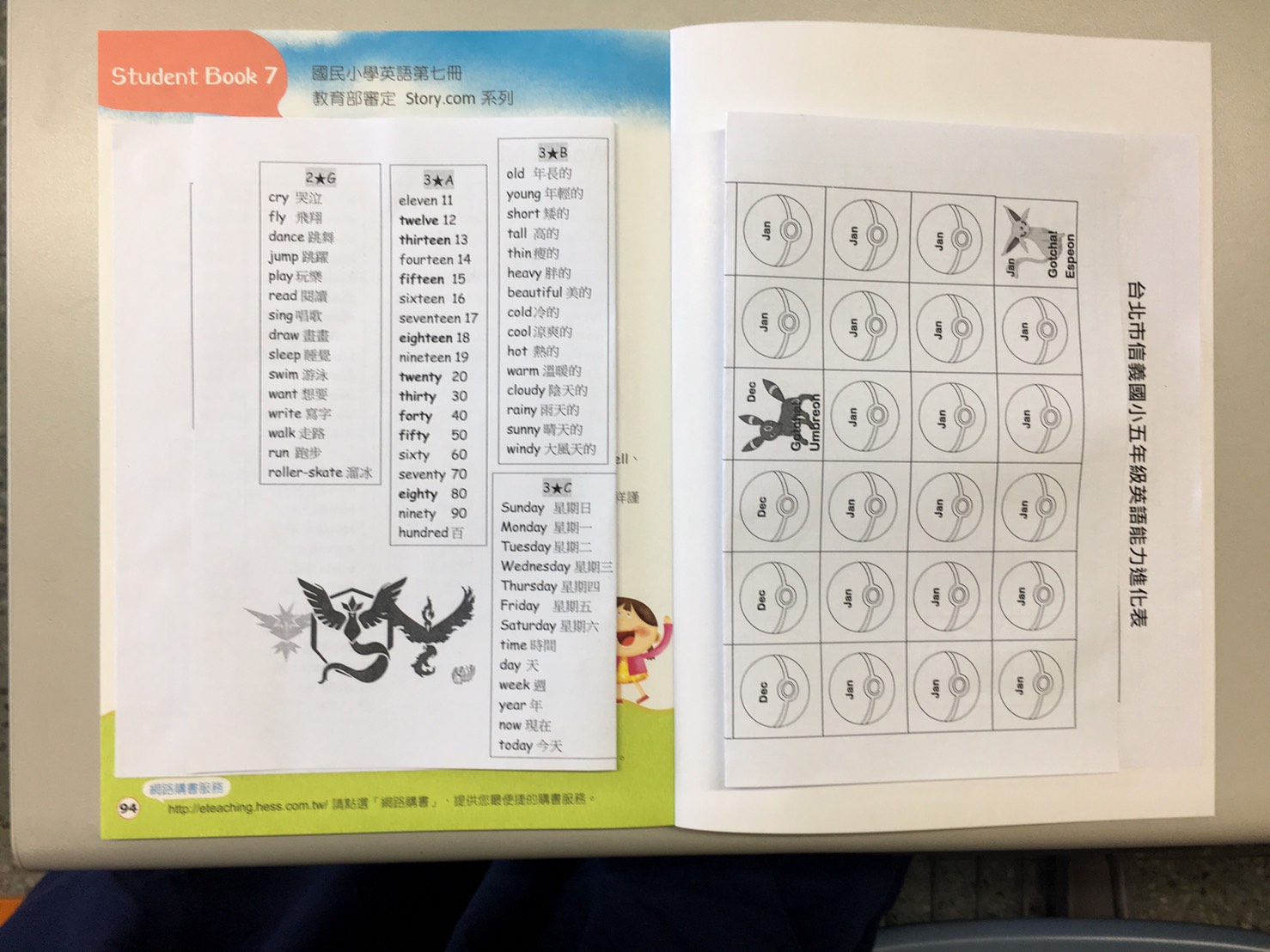 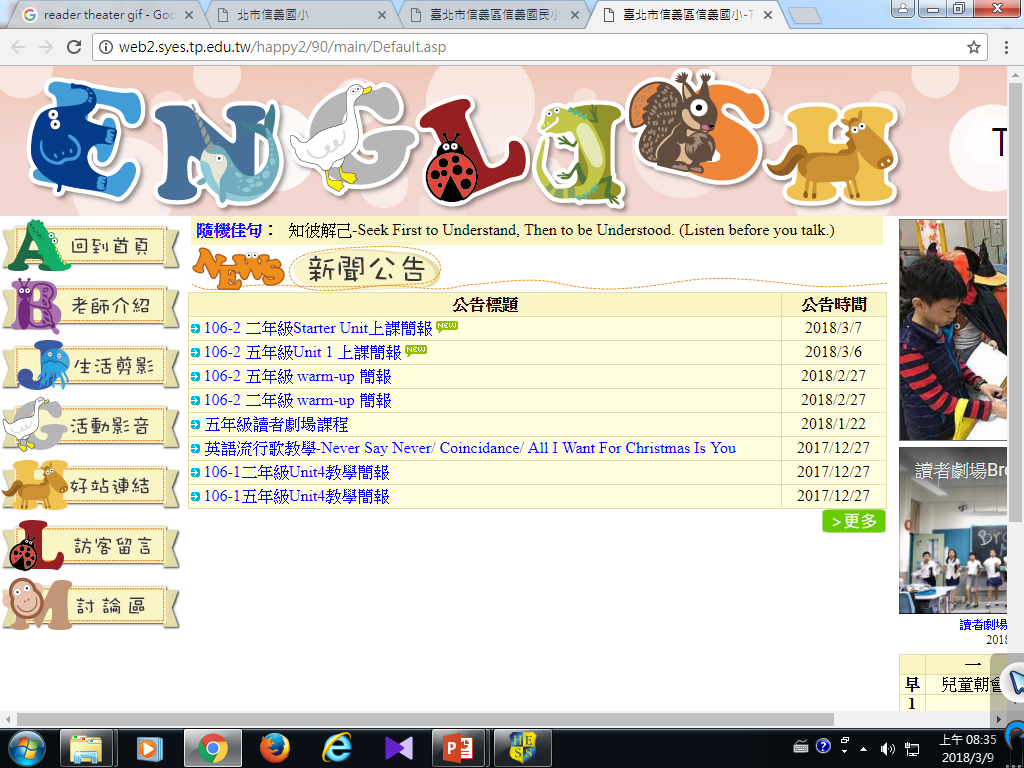 Mandy 老師的信箱: mandy77727@syes.tp.edu.tw 
 Mandy 老師的網站: 信義國小網站首頁→106 行政與班級網頁→(科任老師)英語科任葉德涵老師
 平時上課的簡報、學習單、歌曲、影片、照片會在網站上定期更新!
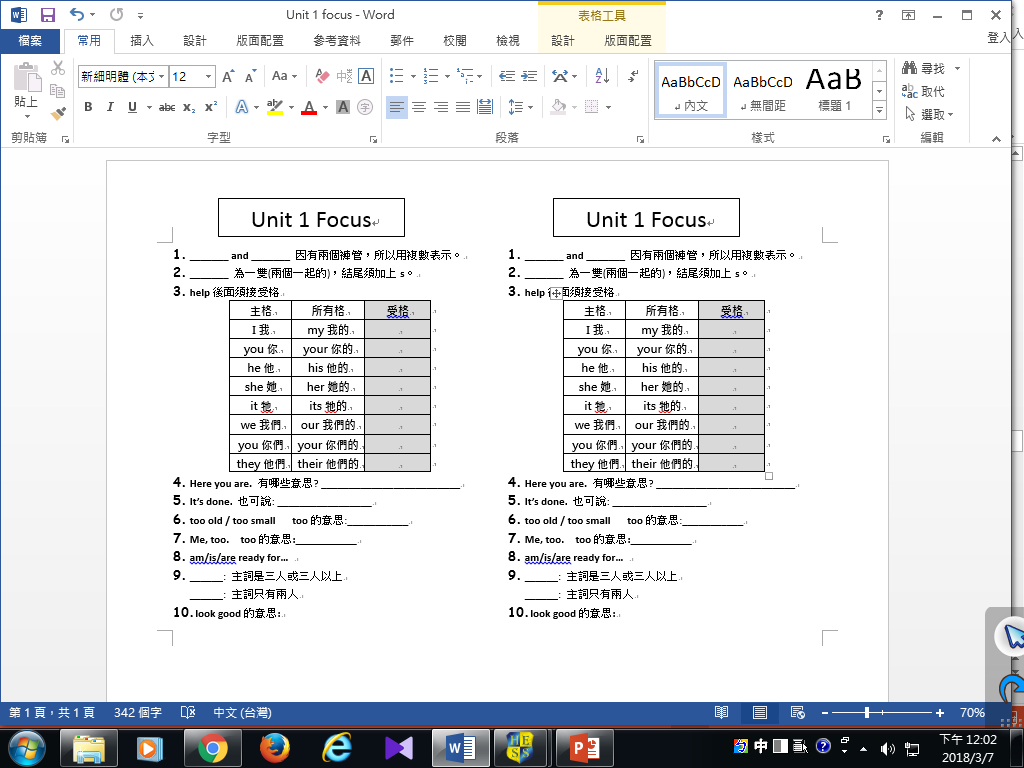 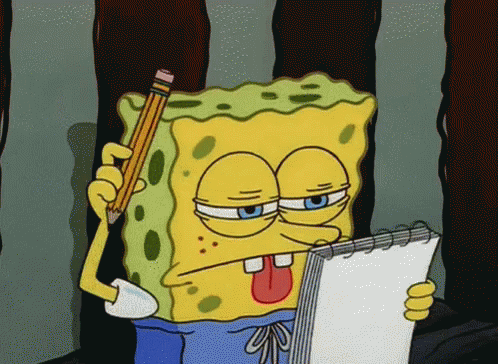 Let’s have a rich year！
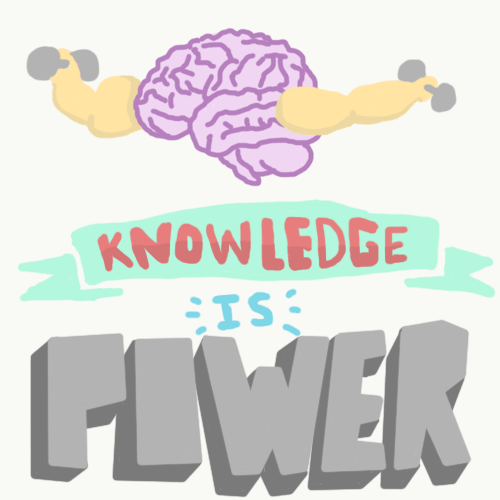 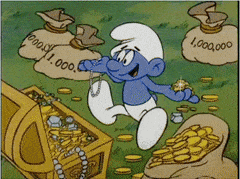